Financial & Managerial AccountingInformation for Decisions
Seventh Edition
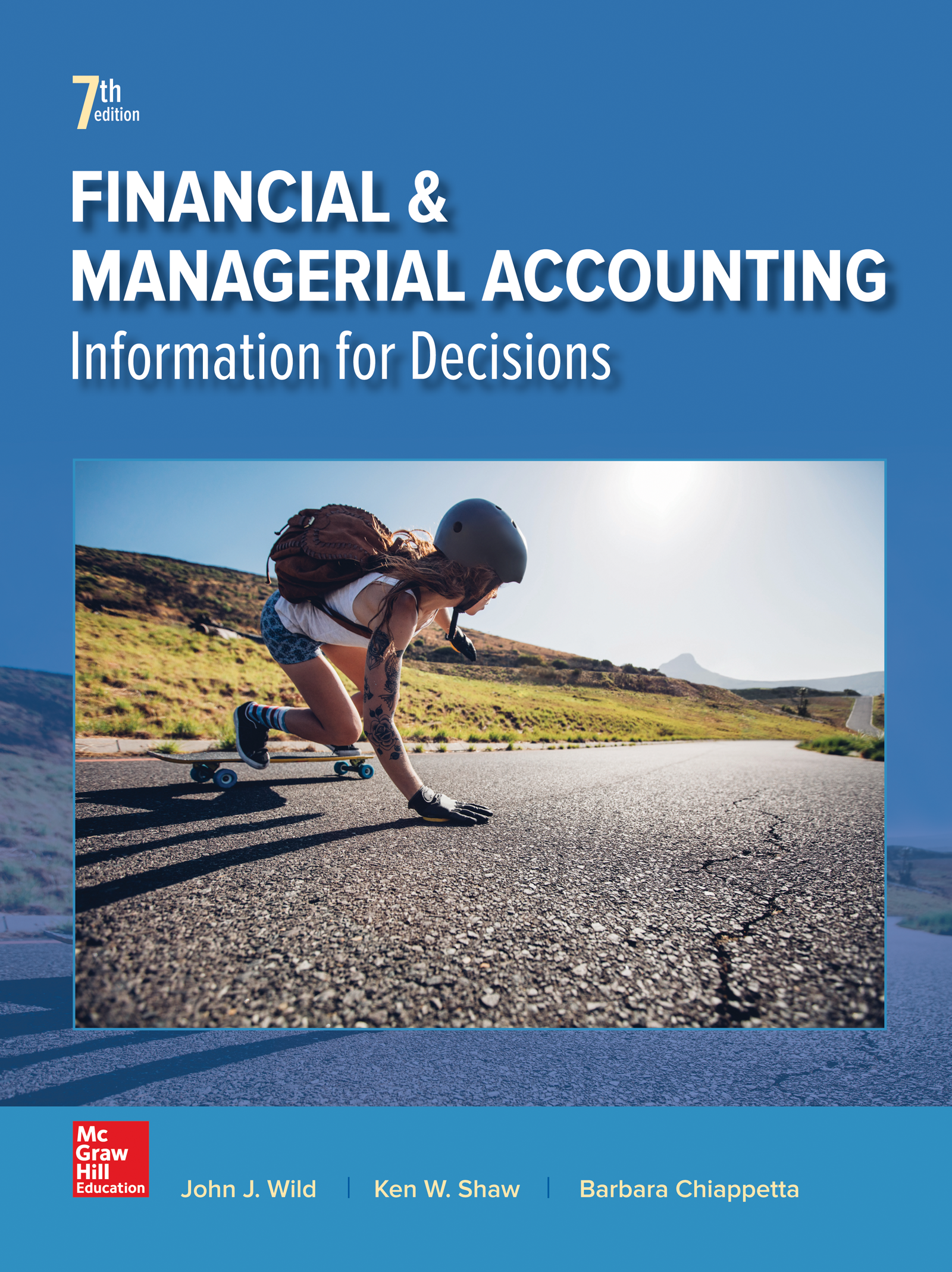 Chapter 23
Relevant Costing for Managerial Decisions
© McGraw-Hill Education. All rights reserved. Authorized only for instructor use in the classroom. No reproduction or further distribution permitted without the prior written consent of McGraw-Hill Education.
Learning Objectives
CONCEPTUAL
C1  Describe the importance of relevant costs for short-term decisions.
ANALYTICAL
A1  Evaluate short-term managerial decisions using relevant costs.
PROCEDURAL
P1  Determine product selling prices using cost data.
Learning Objective C1: Describe the importance of relevant costs for short-term decisions.
Decision Making
Learning Objective C1: Describe the importance of relevant costs for short-term decisions.
Decision making involves five steps:
Define the decision task.
Identify alternative courses of action.
Collect relevant information on alternatives.
Select the preferred course of action.
Analyze and assess decisions made.
Exhibit 23.1
Define Task and Goal
Identify Alternative Actions
Collect Relevant Information
Select Course of Action
Analyze and Assess Decision
[Speaker Notes: These five steps represent an orderly, structured decision-making process that will lead to better decisions.  First, we need to clearly define the decision task and consider all feasible alternatives.  Next, we need to gather information.  Some of the information might not be relevant, so we need to discard that information and concentrate on using only relevant information to select the best alternative.  After the decision is made, we should review the outcome in an effort to become even better decision makers in the future.]
Relevant Costs and Benefits
Learning Objective C1: Describe the importance of relevant costs for short-term decisions.
Costs that are applicable to a particular decision.
Costs that should have a bearing on which alternative a manager selects.
Costs that are avoidable.
Future costs that differ between alternatives.
Three types of costs that are pertinent to the discussion of relevant costs are:
Sunk costs
Out-of-pocket costs
Opportunity costs
[Speaker Notes: In making short-term decisions, managers should focus on those for which the relevant benefits exceed the relevant costs.  The relevant costs in making decisions are the incremental costs, also called differential costs.  These are the additional costs incurred if a company pursues a certain course of action.  Besides relevant costs, management must consider relevant benefits, the additional or incremental revenue generated by selecting a certain course of action over another.  

Three types of costs are pertinent to our discussion of relevant costs: sunk costs, out-of-pocket costs, and opportunity costs.]
Relevant Costs (1 of 2)
Learning Objective C1: Describe the importance of relevant costs for short-term decisions.
Sunk costs are the result of past decisions and cannot be changed by any current or future decisions. Sunk costs are irrelevant to current or future decisions.
Out-of-pocket costs are future outlaysof cash associated with a particular decision. Out-of-pocket costs are relevant to decisions.
[Speaker Notes: Sunk costs cannot be changed by any decision we make as they have been incurred in the past and cannot possibly differ between any alternative that we might currently choose. Sunk costs should not be considered in the decision process.  For example, if you bought an automobile two years ago for $15,000, that amount is a sunk cost.  Whether you drive the car, park it, trade it, or sell it, the $15,000 cost will not change.

An out-of-pocket cost is a future outlay of cash associated with a particular decision alternative.  Out-of-pocket costs are relevant costs as they are future costs that differ between alternatives.  For example, in considering the decision to take a vacation or stay at home, you will have travel costs (out-of-pocket costs) only if you choose a vacation. 

Opportunity costs are the potential benefits that are given up when one alternative is selected over another.  Opportunity costs are not actual dollar outlays; however, they may impact our decisions.  For example, the opportunity cost of attending college is the lost salary that you could have earned by working.]
Relevant Costs (2 of 2)
Learning Objective C1: Describe the importance of relevant costs for short-term decisions.
Opportunity costs are the potential benefits given up when one alternative is selected over another.  Opportunity costs are relevant to decisions.
Management must also consider relevant benefits.
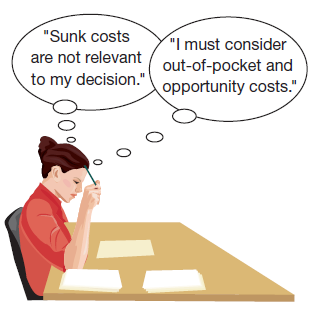 [Speaker Notes: Sunk costs cannot be changed by any decision we make as they have been incurred in the past and cannot possibly differ between any alternative that we might currently choose. Sunk costs should not be considered in the decision process.  For example, if you bought an automobile two years ago for $15,000, that amount is a sunk cost.  Whether you drive the car, park it, trade it, or sell it, the $15,000 cost will not change.

An out-of-pocket cost is a future outlay of cash associated with a particular decision alternative.  Out-of-pocket costs are relevant costs as they are future costs that differ between alternatives.  For example, in considering the decision to take a vacation or stay at home, you will have travel costs (out-of-pocket costs) only if you choose a vacation. 

Opportunity costs are the potential benefits that are given up when one alternative is selected over another.  Opportunity costs are not actual dollar outlays; however, they may impact our decisions.  For example, the opportunity cost of attending college is the lost salary that you could have earned by working.]
NEED-TO-KNOW 23-1 (1 of 2)
Learning Objective C1:  Identify characteristics of corporations and their organization.
Match each of the terms below with its definition.
Additional costs incurred from a course of action
Incremental revenue from a course of action
A future outlay of cash
Potential benefit lost from taking a course of action
A cost that arises from a past decision and cannot be changed
[Speaker Notes: NTK 23-1]
NEED-TO-KNOW 23-1 (2 of 2)
Learning Objective C1:  Identify characteristics of corporations and their organization.
Learning Objective A1: Evaluate short-term managerial decisions using relevant costs.
Additional Business (1 of 4)
Learning Objective A1: Evaluate short-term managerial decisions using relevant costs.
The decision to accept additional business should be based on incremental costs and incremental revenues. Incremental amounts are those that occur if the company decides to accept the new business.
FasTrac currently sells 100,000 units of its product. They are operating at 80% of full capacity. The company has per unit and annual total sales and costs as shown in the following contribution margin income statement.
[Speaker Notes: On occasion, we may have the opportunity to accept additional business.  We should make the decision to accept or reject the additional business using incremental revenues and incremental costs.  Some of our costs may not change if we accept additional business.  Those costs are not relevant as they do not differ between the alternatives: accept or reject the additional business.

FasTrac makes 100,000 units of a single product that normally sells for $10.00 per unit.  They are currently operating at its normal level of 80% of full capacity. Total cost to make one unit is $9.00, resulting in a $1.00 profit per unit.]
Additional Business (2 of 4)
Learning Objective A1: Evaluate short-term managerial decisions using relevant costs.
Exhibit 23.2
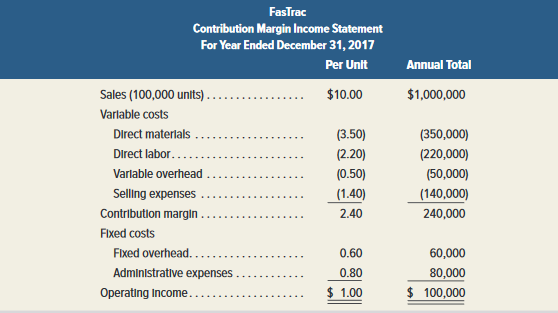 Additional Business (3 of 4)
Learning Objective A1: Evaluate short-term managerial decisions using relevant costs.
A current buyer of FasTrac’s products wants to purchase additional units of its product and export them to another country. This buyer offers to buy 10,000 units of the product at $8.50 per unit, or $1.50 less than the current price. The offer price is low, but FasTrac is considering the proposal because this sale would be several times larger than any single previous sale and it would use idle capacity.
Should FasTrac accept the offer?
[Speaker Notes: A current buyer of FasTrac’s products wants to purchase additional units of its product and export them to another country. This buyer offers to buy 10,000 units of the product at $8.50 per unit, or $1.50 less than the current price. The offer price is low, but FasTrac is considering the proposal because this sale would be several times larger than any single previous sale and it would use idle capacity.

Should FasTrac accept this special order?]
Additional Business (4 of 4)
Learning Objective A1: Evaluate short-term managerial decisions using relevant costs.
FasTrac should accept the offer.
Exhibit 23.3
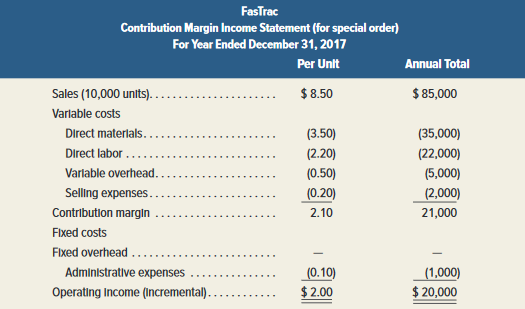 [Speaker Notes: To determine whether to accept or reject this order, management needs to know whether accepting the offer will increase net income. We can see from this analysis that the additional business at $8.50 per unit will increase income by $20,000.  Let’s look at the reasons why this is the case.

To correctly make its decision, FasTrac must analyze the costs of this potential new business differently. The $9.00 historical cost per unit is not necessarily the incremental cost of this order. 

If we decide to accept this one-time special order, revenue will increase by $85,000 (10,000 units at $8.50 per unit). The variable manufacturing costs to produce this order will be the same as for FasTrac's normal business --$3.50 per unit for direct materials, $2.20 per unit for direct labor, and $0.50 per unit for variable overhead.

* Selling expenses for this order will be $0.20 per unit, which is lower than FasTrac's normal business.  
* Fixed overhead expenses will not change whether this order is accepted or not.
This order will incur incremental administrative expenses of $1,000 for clerical work. These are additional fixed costs due to this order.

By comparing incremental revenue of $85,000 with the total incremental costs of $65,000, we see why the income from the additional business is $20,000.  Now we can make the correct decision to accept the additional business.

Now let’s review what you have learned in the following NEED-TO-KNOW exercise.]
NEED-TO-KNOW 23-2 (1 of 4)
Learning Objective A1: Evaluate short-term managerial decisions using relevant costs.
A company receives a special order for 200 units that requires stamping the buyer’s name on each unit, yielding an additional fixed cost of $400 to its normal costs. Without the order, the company is operating at 75% of capacity and produces 7,500 units of product at the costs below.  The company's normal selling price is $22 per unit.  The sales price for the special order is $18 per unit.
[Speaker Notes: A company receives a special order for 200 units that requires stamping the buyer’s name on each unit, yielding an additional fixed cost of $400 to its normal costs. 

Without the order, the company is operating at 75% of capacity and produces 7,500 units of product at the costs below.  The company's normal selling price is $22 per unit.  The sales price for the special order is $18 per 
unit. 

The special order will not affect normal unit sales and will not increase fixed overhead and selling expenses. Variable selling expenses on the special order are reduced to one-half the normal amount.  Should the company accept the special order?

First we need to determine which costs are variable, costs that will increase on a per unit basis, and which costs are fixed.

Direct materials are variable costs.  $37,500 divided by 7,500 units is a variable cost per unit of $5.

Direct labor is also a variable cost.  $60,000 divided by 7,500 units is a variable cost per unit of $8.

30% of the overhead is variable.  30% of $20,000 is $6,000.  $6,000 divided by 7,500 units is a variable cost per unit of $0.80. The remaining 70%, $14,000, is a fixed cost. Selling expenses: 60% are variable. 60% of $25,000 is $15,000.

$15,000 divided by 7,500 units is a variable cost per unit of $2. The remaining 40%, $10,000, is a fixed cost.

So, now, we can look at the profitability of the additional 200 units. In order for the special order to be accepted, it must increase net income; the incremental revenue must exceed the incremental expense, and the special order must not adversely impact normal sales.]
NEED-TO-KNOW 23-2 (2 of 4)
Learning Objective A1: Evaluate short-term managerial decisions using relevant costs.
NEED-TO-KNOW 23-2 (3 of 4)
Learning Objective A1: Evaluate short-term managerial decisions using relevant costs.
The special order will not affect normal unit sales and will not increase fixed overhead and selling expenses. Variable selling expenses on the special order are reduced to one-half the normal amount.  Should the company accept the special order? 
In order for the special order to be accepted, it must 1)  increase net income; the incremental revenue must exceed the incremental expense, and 2) not adversely impact normal sales.
NEED-TO-KNOW 23-2 (4 of 4)
Learning Objective A1: Evaluate short-term managerial decisions using relevant costs.
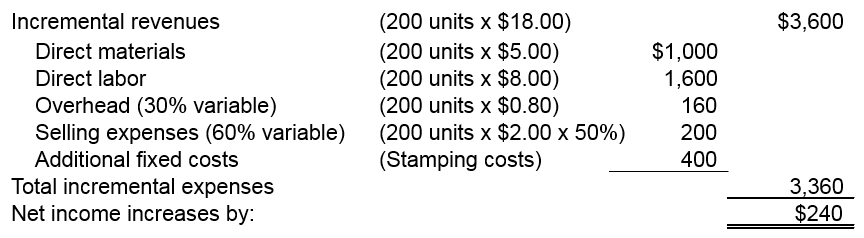 Yes, the company should accept the special order.
[Speaker Notes: The incremental revenue for this order, 200 units at $18 per unit, $3,600. 

The incremental costs will include direct materials:
200 units at $5 per unit, $1,000; Direct labor, 200 units at $8 per unit, $1,600; the variable portion of the overhead, 200 units at $0.80 per unit, $160; variable selling expenses, 200 units multiplied by the $2 per unit multiplied by 50%. So the variable selling expenses are reduced to one-half the normal amount, $200.

The special order will also have additional fixed cost for the stamping of $400.

Total incremental expenses are $3,360. Net income will increase by $240.

So yes, the company should accept the special order.]
Make or Buy (1 of 4)
Learning Objective A1: Evaluate short-term managerial decisions using relevant costs.
Incremental costs are important in the decision to make a product or purchase it from a supplier.
The cost to produce an item must include:
direct materials
direct labor
incremental overhead
We should not use the predetermined overhead application rate to determine product cost in the decision.
[Speaker Notes: The managerial decision to make or buy a component is common. The “Make or Buy” decision involves the question of whether it is more economical to produce some goods internally or purchase them from an outside supplier.  The process of buying goods or services from an external supplier is called outsourcing. We will again concentrate on incremental costs for this decision. Incremental costs will include the direct materials cost, the direct labor cost and the incremental overhead incurred. We must be careful not to use the historical predetermined overhead application rate to determine the product cost that will be used in the decision.]
Make or Buy (2 of 4)
Learning Objective A1: Evaluate short-term managerial decisions using relevant costs.
FasTrac currently makes Part 417, assigning overhead at 100 percent of direct labor cost, with the following unit cost:
Cost to Make Part 417
Normal, predetermined overhead application rate is 100% of direct labor cost.
[Speaker Notes: FasTrac is now making Part 417, which is a component part in its final product. As shown on your screen, the unit cost of the part includes direct material, direct labor, and factory overhead. Currently, FasTrac’s normal predetermined overhead application rate is 100% of direct labor cost.]
Make or Buy (3 of 4)
Learning Objective A1: Evaluate short-term managerial decisions using relevant costs.
FasTrac can buy Part 417 from a supplier for $1.20.  How much overhead do we have to eliminate before we should buy this part? 
Assume management computes an incremental overhead rate of $0.20 per unit if it makes the part. . .
[Speaker Notes: An outside supplier offers to make Part 417, and sell it to FasTrac for $1.20 per unit.  We know that $1.20 is less than FasTrac’s $1.45 unit cost.  Should FasTrac stop making the part and buy it from the outside supplier for $1.20 per unit?

We know that FasTrac will avoid the direct material cost and the direct labor cost if it buys the part instead of making it.  But that total is only $0.95.  FasTrac cannot afford to pay $1.20 per unit if it will only avoid $0.95 per unit.  It must also be able to avoid some of the factory overhead.  How much overhead does FasTrac avoid in order to justify buying the part?

FasTrac must be able to eliminate (avoid) a minimum of $0.25 per unit ($1.20-$0.95) in factory overhead costs to justify buying the part.  If the avoidable amount of factory overhead per unit is greater than $0.25, FasTrac should buy the part instead of making it.  On the other hand, if the avoidable amount of factory overhead per unit is less than $0.25, then FasTrac should continue making the part.  In this instance, assume management computes an incremental overhead rate of $0.20 per unit if it makes the part.  Based on the per unit analysis on this slide, it is cheaper to make the part than to buy it. To make the correct make or buy decision, we must always determine the relevant (avoidable) costs of making the part and then compare these avoidable costs to the outside purchase cost.  In almost all make or buy decisions, a significant amount of the factory overhead will be unavoidable, and therefore irrelevant to the decision as it will be the same for either alternative. 

Now let’s review what you have learned in the following NEED-TO-KNOW exercise.]
Make or Buy (4 of 4)
Learning Objective A1: Evaluate short-term managerial decisions using relevant costs.
Make versus Buy Analysis
We must eliminate $0.25 per unit ($1.20 - $0.95) of overhead, to make the total cost of making the component less than the purchase price of $1.20.
[Speaker Notes: FasTrac is now making Part 417, which is a component part in its final product. As shown on your screen, the unit cost of the part includes direct material, direct labor, and factory overhead. Currently, FasTrac’s normal predetermined overhead application rate is 100% of direct labor cost.]
NEED-TO-KNOW 23-3 (1 of 2)
Learning Objective A1: Evaluate short-term managerial decisions using relevant costs.
A company currently buys a key part for a product it manufactures. The company buys the part for $5 per unit and believes it can make the part for $1.50 per unit for direct materials and $2.50 per unit for direct labor. The company allocates overhead costs at the rate of 50% of direct labor. Incremental overhead costs to make this part are $0.75 per unit. Should the company make or buy the part?
[Speaker Notes: A company currently buys a key part for a product it manufactures. The company buys the part for $5 per unit and believes it can make the part for $1.50 per unit for direct materials and $2.50 per unit for direct labor. 

The company allocates overhead costs at the rate of 50% of direct labor. Incremental overhead costs to make this part are $0.75 per unit. 

Should the company make or buy the part?

The costs to make the part include:  Direct materials, $1.50 per unit; Direct labor, $2.50 per unit, and variable overhead, $0.75 per unit.  

The cost to buy the part is $5.00 per unit.  

The total cost to make each unit is $4.75, which is $0.25 less per unit than the cost to buy the units.  

The company should make the part.]
NEED-TO-KNOW 23-3 (2 of 2)
Learning Objective A1: Evaluate short-term managerial decisions using relevant costs.
The company should make the part, because the $4.75 cost to make is less than the $5.00 cost to buy.
Scrap or Rework (1 of 3)
Learning Objective A1: Evaluate short-term managerial decisions using relevant costs.
Often in manufacturing processes, we have products that do not pass inspection.  We can either sell them as is, or rework them to improve the quality. 
As long as rework costs are recovered through sale of the product, and reworkdoes not interfere with normal production, we should rework rather than scrap.
Costs incurred in manufacturing units of product that do not meet quality standards are sunk costs and cannot be recovered so they are irrelevant.
[Speaker Notes: Often in manufacturing processes, we have products that do not pass inspection.  We can either sell them as is, or rework them to improve the quality.  Once reworked, the products will likely be sold for a higher price. The decision to rework or sell as is should be based on incremental revenues and incremental costs.  The costs of manufacturing the product up to the inspection point are sunk and therefore irrelevant.]
Scrap or Rework (2 of 3)
Learning Objective A1: Evaluate short-term managerial decisions using relevant costs.
Example: FasTrac has 10,000 defective units that cost $1.00 each to make. The units can be scrapped now for $0.40 each or reworked at an additional cost of $0.80 per unit. If reworked, the units can be sold for the normal selling price of $1.50 each. Reworking the defective units will prevent the production of 10,000 new units that would also sell for $1.50.
Should FasTrac scrap or rework?
[Speaker Notes: Let’s look at an example of a scrap or rework decision… Let’ assume that FasTrac has 10,000 defective units of a product that have already cost $1 per unit to manufacture. They can be sold as is for $0.40 per unit, or reworked and sold for $1.50.  The cost of reworking the defective units is $0.80 each.  The $1.00 per unit original cost to make the defective units is a sunk cost and irrelevant to the decision.
FasTrac does not have the capacity to rework the defective units and continue with its normal production. Reworking the defective units will prevent the production of 10,000 new units that would also sell for $1.50.
What should FasTrac do?]
Scrap or Rework (3 of 3)
Learning Objective A1: Evaluate short-term managerial decisions using relevant costs.
Exhibit 23.5 
Scrap 10,000 units × $0.40 per unit
Decision: FasTrac should scrap the units now.
[Speaker Notes: Assume that FasTrac has 10,000 defective units of a product that have already cost $1 per unit to manufacture. These units can be sold as is (as scrap) for $0.40 each, or they can be reworked for $0.80 per unit and then sold for their full price of $1.50 each. Should FasTrac sell the units as scrap or rework them?

The $1 per unit manufacturing cost already incurred is irrelevant. Further, if FasTrac is operating near its maximum capacity, reworking the defects means that FasTrac is unable to manufacture 10,000 new units with an incremental cost of $1 per unit and a selling price of $1.50 per unit, meaning it incurs an opportunity cost of $0.50 per unit ($1.50 selling price - $1.00 incremental cost). Our analysis is then reflected in Exhibit 23.5. 

Scrapping the 10,000 units would yield incremental income of $4,000; reworking the units would yield only $2,000 of income. Based on this analysis, the defective units should be scrapped and sold as is for $0.40 each. If we had failed to include the opportunity costs of $0.50 per unit, the rework option would have mistakenly have seemed more favorable than scrapping.]
Sell or Process Further (1 of 3)
Learning Objective A1: Evaluate short-term managerial decisions using relevant costs.
Businesses are often faced with the decision to sell partially completed products as is or to process  them further for sale as other products.
As a general rule, we process further only if incremental revenues exceed incremental costs.
[Speaker Notes: Many products can be sold in an unfinished state, or processed further into a finished product that will sell for a higher price.  The decision to sell or process should be based on incremental revenues and incremental costs.  The costs of manufacturing the product up to the sell or process decision point are sunk and therefore irrelevant. 

FasTrac has 40,000 partially completed units of product Q that can be sold for a total of $50,000.  FasTrac also has the option of further processing the 40,000 units of product Q to obtain products X, Y, and Z. Processing the units further will cost an additional $80,000 and will yield total revenues of $150,000.

What should FasTrac do?  First, we need some additional information that is on the next slide before we can make a decision.]
Sell or Process Further (2 of 3)
Learning Objective A1: Evaluate short-term managerial decisions using relevant costs.
Example: FasTrac has 40,000 units of partially finished product Q.  Processing costs to date are $30,000.  The 40,000 unfinished units can be sold as is, for $50,000 or they can be processed further to produce finished products X, Y, and Z. Processing the units further will cost an additional $80,000 and will yield total revenues of $150,000.
FasTrac must decide whether the added revenues from selling finished products X, Y, and Z , exceed the costs of finishing them. . .
[Speaker Notes: Many products can be sold in an unfinished state, or processed further into a finished product that will sell for a higher price.  The decision to sell or process should be based on incremental revenues and incremental costs.  The costs of manufacturing the product up to the sell or process decision point are sunk and therefore irrelevant. 

FasTrac has 40,000 partially completed units of product Q that can be sold for a total of $50,000.  FasTrac also has the option of further processing the 40,000 units of product Q to obtain products X, Y, and Z. Processing the units further will cost an additional $80,000 and will yield total revenues of $150,000.

What should FasTrac do?  First, we need some additional information that is on the next slide before we can make a decision.]
Sell or Process Further (3 of 3)
Learning Objective A1: Evaluate short-term managerial decisions using relevant costs.
Decision: FasTrac should process further; by doing so, it will earn an additional $20,000 of income ($70,000 – $50,000).
The $30,000 of previously incurred manufacturing costs are excluded from the analysis. These costs are sunk, and they are not relevant to the decision!
[Speaker Notes: The incremental income from processing further  is $70,000. This is greater than the incremental income of $50,000  that would be earned from selling Product Q as is. Therefore, FasTrac should process further; by doing so, it will earn an additional $20,000 of income ($70,000 – $50,000).
The $30,000 of previously incurred manufacturing costs are excluded from the analysis. These costs are sunk, and they are not relevant to the decision. The incremental revenue from selling Product Q as is ($50,000) is properly included. It is the opportunity cost associated with processing further.  The net benefit to processing further is $20,000.
 
Now let’s review what you have learned in the following NEED-TO-KNOW exercise.]
NEED-TO-KNOW 23-4 (1 of 2)
Learning Objective A1: Evaluate short-term managerial decisions using relevant costs.
$10,000 of manufacturing costs have been incurred to produce Product Alpha. Alpha can be sold as is for $30,000 or processed further into two separate products. The further processing will cost $15,000, and the resulting products can be sold for total revenues of $60,000.
Alpha should be processed further; doing so will yield an extra $15,000 ($45,000 - $30,000) of income.
[Speaker Notes: For each of the two independent scenarios below, determine whether the company should sell the partially completed product as is or process it further into other saleable products.

1.  $10,000 of manufacturing costs have been incurred to produce Product Alpha. Alpha can be sold as is for $30,000 or processed further into two separate products, BB and CC. The further processing will cost $15,000, and products BB and CC can be sold for total revenues of $60,000.


The incremental revenue is $30,000 if we sell the products as is. If the units are processed further, they can be sold for $60,000.

There is no incremental cost if we sell the products as is. If we process the units further, the additional cost will be $15,000. The incremental income if we sell the units as is, $30,000, vs. $45,000 if the units are processed 
further.

Alpha should be processed further; doing so will yield an extra $15,000 ($45,000 - $30,000) of income.

2.  $5,000 of manufacturing costs have been incurred to produce Product Delta. Delta can be sold as is for $150,000 or processed further into two separate products, YY and ZZ. 

The further processing will cost $75,000, and Products YY and ZZ can be sold for total revenues of $200,000.  

If we sell the units as is, incremental revenue is $150,000. If they're processed further, incremental revenue is $200,000. There is no additional cost if we sell the units as is.

The incremental cost if the units are processed further is $75,000. Incremental income if we sell the units as is, $150,000, vs. incremental income if the units are processed further, $125,000.

Delta should be sold as is; doing so will yield an extra $25,000 ($150,000 - $125,000) of income.]
NEED-TO-KNOW 23-4 (2 of 2)
Learning Objective A1: Evaluate short-term managerial decisions using relevant costs.
$5,000 of manufacturing costs have been incurred to produce Product Delta. Delta can be sold as is for $150,000 or processed further into two separate products. The further processing will cost $75,000, and The resulting products can be sold for total revenues of $200,000.
Delta should be sold as is; doing so will yield an extra $25,000 ($150,000 - $125,000) of income.
[Speaker Notes: For each of the two independent scenarios below, determine whether the company should sell the partially completed product as is or process it further into other saleable products.

1.  $10,000 of manufacturing costs have been incurred to produce Product Alpha. Alpha can be sold as is for $30,000 or processed further into two separate products, BB and CC. The further processing will cost $15,000, and products BB and CC can be sold for total revenues of $60,000.


The incremental revenue is $30,000 if we sell the products as is. If the units are processed further, they can be sold for $60,000.

There is no incremental cost if we sell the products as is. If we process the units further, the additional cost will be $15,000. The incremental income if we sell the units as is, $30,000, vs. $45,000 if the units are processed 
further.

Alpha should be processed further; doing so will yield an extra $15,000 ($45,000 - $30,000) of income.

2.  $5,000 of manufacturing costs have been incurred to produce Product Delta. Delta can be sold as is for $150,000 or processed further into two separate products, YY and ZZ. 

The further processing will cost $75,000, and Products YY and ZZ can be sold for total revenues of $200,000.  

If we sell the units as is, incremental revenue is $150,000. If they're processed further, incremental revenue is $200,000. There is no additional cost if we sell the units as is.

The incremental cost if the units are processed further is $75,000. Incremental income if we sell the units as is, $150,000, vs. incremental income if the units are processed further, $125,000.

Delta should be sold as is; doing so will yield an extra $25,000 ($150,000 - $125,000) of income.]
Sales Mix Selection
Learning Objective A1: Evaluate short-term managerial decisions using relevant costs.
When a company sells a variety of products, some are likely to be more profitable than others.
Management concentrates sales efforts on more profitable products.
If production facilities or other factors are limited, producing more of one product usually means producing less of others.
In this case, management must identify the most profitable combination, or sales mix of products.
Management focuses on the contribution margin per unit of scarce resource.
[Speaker Notes: All businesses face constraints that affect production and sales decisions.  They must make decisions to best utilize constrained resources. When a company sells a variety of products, some are likely to be more profitable than others. Management concentrates sales efforts on more profitable products. If production facilities or other factors are limited, producing more of one product usually means producing less of others.
In this case, management must identify the most profitable combination, or sales mix of products. Management focuses on the contribution margin per unit of scarce resource.

Let’s look at an example.]
Sales Mix Selection With Limited Resources (1 of 2)
Learning Objective A1: Evaluate short-term managerial decisions using relevant costs.
Example: FasTrac makes and sells two products, A and B using the same machines. A and B have the following selling prices and variable costs per unit:
However, it takes one hour to produce one unit of Product A, while it takes two hours to produce one unit of Product B. We need to figure each product’s contribution margin per machine hour.
[Speaker Notes: FasTrac produces Product A and Product B.  The selling prices and variable costs of each product are shown in the top table. 

FasTrac has an existing capacity of 100,000 machine hours per year. In addition, Product A uses 1 machine hour per unit while Product B uses 2 machine hours per unit. With limited resources, FasTrac should focus its productive capacity on the product that yields the highest contribution margin per machine hour, until market demand for that product is satisfied. Exhibit 23.19 shows the relevant analysis.

Exhibit 25.19 shows that although Product B has a higher contribution margin per unit, Product A has a higher contribution margin per machine hour. In this case, FasTrac should produce as much of Product A as possible, up to the market demand. For example, if the market will demand all of Product A that it can produce, FasTrac should produce 100,000 units of Product A and none of Product B. This sales mix would yield a contribution margin of $150,000 per year, the maximum the company could make subject to its resource constraint.

If demand for Product A is limited—say, to 80,000 units—FasTrac will begin by producing those 80,000 units. This production level would leave 20,000 machine hours to devote to production of Product B. FasTrac would use these remaining machine hours to produce 10,000 units (20,000 machine hours - machine hours per unit) of Product B. This sales mix would yield the contribution margin of $120,000 for Product A (80,000 x $1.50 per unit) and $20,000 for Product B (10,000 x $2.00 per unit). 

Now let’s review what you have learned in the following NEED-TO-KNOW exercise.]
Sales Mix Selection With Limited Resources (2 of 2)
Learning Objective A1: Evaluate short-term managerial decisions using relevant costs.
Decision: Even though Product A’s unit contribution is less, it has a higher contribution margin per machine hour. FasTrac should produce more Product A!
[Speaker Notes: FasTrac produces Product A and Product B.  The selling prices and variable costs of each product are shown in the top table. 

FasTrac has an existing capacity of 100,000 machine hours per year. In addition, Product A uses 1 machine hour per unit while Product B uses 2 machine hours per unit. With limited resources, FasTrac should focus its productive capacity on the product that yields the highest contribution margin per machine hour, until market demand for that product is satisfied. Exhibit 23.19 shows the relevant analysis.

Exhibit 25.19 shows that although Product B has a higher contribution margin per unit, Product A has a higher contribution margin per machine hour. In this case, FasTrac should produce as much of Product A as possible, up to the market demand. For example, if the market will demand all of Product A that it can produce, FasTrac should produce 100,000 units of Product A and none of Product B. This sales mix would yield a contribution margin of $150,000 per year, the maximum the company could make subject to its resource constraint.

If demand for Product A is limited—say, to 80,000 units—FasTrac will begin by producing those 80,000 units. This production level would leave 20,000 machine hours to devote to production of Product B. FasTrac would use these remaining machine hours to produce 10,000 units (20,000 machine hours - machine hours per unit) of Product B. This sales mix would yield the contribution margin of $120,000 for Product A (80,000 x $1.50 per unit) and $20,000 for Product B (10,000 x $2.00 per unit). 

Now let’s review what you have learned in the following NEED-TO-KNOW exercise.]
NEED-TO-KNOW 23-5 (1 of 3)
Learning Objective A1: Evaluate short-term managerial decisions using relevant costs.
A company produces two products, Gamma and Omega. Gamma sells for $10 per unit and Omega sells for $12.50 per unit. Variable costs are $7 per unit of Gamma and $8 per unit of Omega. The company has a capacity of 5,000 machine hours per month. Gamma uses 1 machine hour per unit, and Omega uses 3 machine hours per unit.
Compute the contribution margin per machine hour for each product.
Assume demand for Gamma is limited to 3,800 units per month.  How many units of Gamma and Omega should the company produce, and what will be the total contribution margin from this sales mix?
[Speaker Notes: A company produces two products, Gamma and Omega. Gamma sells for $10 per unit and Omega sells for $12.50 per unit. Variable costs are $7 per unit of Gamma and $8 per unit of Omega. The company has a capacity of 5,000 machine hours per month. Gamma uses 1 machine hour per unit, and Omega uses 3 machine hours per unit.

1. Compute the contribution margin per machine hour for each product.

Contribution margin per unit is equal to sales: 
$10.00 per unit for Gamma, and $12.50 per unit for Omega; minus variable costs; $7.00 per unit for Gamma and $8.00 per unit for Omega. Contribution margin is $3.00 per unit for Gamma and $4.50 per unit for Omega. 

At first glance, it may look like the production of Omega is more profitable, but we need to consider the limiting resources, in this case machine hours.  It only takes one machine hour to produce 1 unit of Gamma, generating $3.00 in contribution margin per machine hour.  It takes 3 machine hours to produce each unit of Omega; the contribution margin per machine hour is only $1.50. 

2. Assume demand for Gamma is limited to 3,800 units per month, and demand for Omega is limited to 1,000 units per month. 

How many units of Gamma and Omega should the company produce, and what will be the total contribution margin from this sales mix?

With the 5,000 available machine hours, the company should choose to produce the units with the highest contribution margin per machine hour, Gamma, producing as many units as the market demands.  

The market demand for Gamma is 3,800 units per month, which will require 3,800 machine hours (1 hour per unit).  

With the remaining 1,200 machine hours, the company should produce the less profitable units, Omega.  1,200 machine hours divided by 3 MHs per unit will allow the production of 400 units of Omega.]
NEED-TO-KNOW 23-5 (2 of 3)
Learning Objective A1: Evaluate short-term managerial decisions using relevant costs.
[Speaker Notes: FasTrac produces Product A and Product B.  The selling prices and variable costs of each product are shown in the top table. 

FasTrac has an existing capacity of 100,000 machine hours per year. In addition, Product A uses 1 machine hour per unit while Product B uses 2 machine hours per unit. With limited resources, FasTrac should focus its productive capacity on the product that yields the highest contribution margin per machine hour, until market demand for that product is satisfied. Exhibit 23.19 shows the relevant analysis.

Exhibit 25.19 shows that although Product B has a higher contribution margin per unit, Product A has a higher contribution margin per machine hour. In this case, FasTrac should produce as much of Product A as possible, up to the market demand. For example, if the market will demand all of Product A that it can produce, FasTrac should produce 100,000 units of Product A and none of Product B. This sales mix would yield a contribution margin of $150,000 per year, the maximum the company could make subject to its resource constraint.

If demand for Product A is limited—say, to 80,000 units—FasTrac will begin by producing those 80,000 units. This production level would leave 20,000 machine hours to devote to production of Product B. FasTrac would use these remaining machine hours to produce 10,000 units (20,000 machine hours - machine hours per unit) of Product B. This sales mix would yield the contribution margin of $120,000 for Product A (80,000 x $1.50 per unit) and $20,000 for Product B (10,000 x $2.00 per unit). 

Now let’s review what you have learned in the following NEED-TO-KNOW exercise.]
NEED-TO-KNOW 23-5 (3 of 3)
Learning Objective A1: Evaluate short-term managerial decisions using relevant costs.
[Speaker Notes: At this sales mix, 3,800 units of Gamma, each contributing $3.00 per unit is a total contribution margin of $11,400 for Gamma, and 400 units of Omega, each contributing $4.50 per unit is a total contribution margin of $1,800 for Omega.  And 400 units of Omega, each contributing $4.50 per unit is a total contribution margin of $1,800 for Omega.  Total contribution margin is $13,200.  

We can prove this answer by calculating the contribution margin per machine hour.

While producing Gamma, the machines run for 3,800 hours generating a contribution margin of $3.00 per machine hour, $11,400.  While producing Omega, the machines run 1,200 hours generating a contribution margin of $1.50 
per machine hour, $1,800.  Total contribution margin, $13,200.]
Segment Elimination (1 of 4)
Learning Objective A1: Evaluate short-term managerial decisions using relevant costs.
A segment is a candidate for elimination if its revenues are less than its avoidable expenses.
Avoidable expenses are amounts the company would not incur if it eliminated the segment. 
FasTrac is considering eliminating its Treadmill Division because it reported a $500 operating loss for the recent year…
Let’s take a closer look at the division’s expenses...
[Speaker Notes: Managers should consider eliminating poorly performing segments.  A segment may be a division, territory, store, or product line.  You have no doubt seen a segment eliminated.  It might have been a large segment such as an automobile or it may have been a much smaller segment such as a store or restaurant closing.
How should we make segment elimination decisions?  Let’s look at an example from FasTrac whose Treadmill Division’s total expenses are greater than its sales.]
Segment Elimination (2 of 4)
Learning Objective A1: Evaluate short-term managerial decisions using relevant costs.
Exhibit 23.9
[Speaker Notes: Here we see the total costs in the Treadmill Division.  To make the correct decision, we need to know the amount of costs that will be avoided (saved) if we eliminate the Treadmill Division.  A segment is a candidate for elimination only if its revenues are less than its avoidable costs.

If we eliminate the Treadmill Division, we will avoid total costs of $41,800. The last column in the table shows the unavoidable expenses of the division. The $6,500 of expenses shown in this column, are unavoidable and would be incurred even if the Treadmill Division is discontinued.  These costs are irrelevant to the decision because they are the same for either alternative. Let’s focus on Avoidable expenses and revenue.]
Segment Elimination (3 of 4)
Learning Objective A1: Evaluate short-term managerial decisions using relevant costs.
Segment Elimination (4 of 4)
Learning Objective A1: Evaluate short-term managerial decisions using relevant costs.
Do not eliminate the Treadmill Division!
[Speaker Notes: FasTrac produces Product A and Product B.  The selling prices and variable costs of each product are shown in the top table. 

FasTrac has an existing capacity of 100,000 machine hours per year. In addition, Product A uses 1 machine hour per unit while Product B uses 2 machine hours per unit. With limited resources, FasTrac should focus its productive capacity on the product that yields the highest contribution margin per machine hour, until market demand for that product is satisfied. Exhibit 23.19 shows the relevant analysis.

Exhibit 25.19 shows that although Product B has a higher contribution margin per unit, Product A has a higher contribution margin per machine hour. In this case, FasTrac should produce as much of Product A as possible, up to the market demand. For example, if the market will demand all of Product A that it can produce, FasTrac should produce 100,000 units of Product A and none of Product B. This sales mix would yield a contribution margin of $150,000 per year, the maximum the company could make subject to its resource constraint.

If demand for Product A is limited—say, to 80,000 units—FasTrac will begin by producing those 80,000 units. This production level would leave 20,000 machine hours to devote to production of Product B. FasTrac would use these remaining machine hours to produce 10,000 units (20,000 machine hours - machine hours per unit) of Product B. This sales mix would yield the contribution margin of $120,000 for Product A (80,000 x $1.50 per unit) and $20,000 for Product B (10,000 x $2.00 per unit). 

Now let’s review what you have learned in the following NEED-TO-KNOW exercise.]
NEED-TO-KNOW 23-6 (1 of 2)
Learning Objective A1: Evaluate short-term managerial decisions using relevant costs.
A bike maker is considering eliminating its tandem bike division because it operates at a loss of $6,000 per year. Division sales for the year total $40,000, and the company reports the costs for this division as shown below. Should the tandem bike division be eliminated?
[Speaker Notes: A bike maker is considering eliminating its tandem bike division because it operates at a loss of $6,000 per year. 

Sales for the year total $40,000, and the company reports the costs for this division as shown below. Should the tandem bike division be eliminated? 

If the tandem division is kept, sales of $40,000 minus total costs and expenses, both the avoidable and unavoidable expenses of $46,000 is an operating loss of $6,000.  If the division is eliminated, sales will be $0,  but the unavoidable expenses of $5,250 will remain.  The operating loss is $5,250.  Based on this information alone, the tandem division should be eliminated.  It makes sense to give up $40,000 in revenues if, in doing so, you can avoid $40,750 in expenses.   You are $750 better off.   Of course, other factors might be relevant.  For example, are sales expected to increase in the  future? Does the sale of tandem bikes help sales of other types of products?]
NEED-TO-KNOW 23-6 (2 of 2)
Learning Objective A1: Evaluate short-term managerial decisions using relevant costs.
Quantitative Analysis: Total avoidable costs of $40,750 are greater than the division’s sales of $40,000, suggesting the division should be eliminated. 
Other factors might be relevant, since the shortfall in sales ($750) is low. For example, are sales expected to increase in the future? Does the sale of tandem bikes help sales of other types of products?
[Speaker Notes: A bike maker is considering eliminating its tandem bike division because it operates at a loss of $6,000 per year. 

Sales for the year total $40,000, and the company reports the costs for this division as shown below. Should the tandem bike division be eliminated? 

If the tandem division is kept, sales of $40,000 minus total costs and expenses, both the avoidable and unavoidable expenses of $46,000 is an operating loss of $6,000.  If the division is eliminated, sales will be $0,  but the unavoidable expenses of $5,250 will remain.  The operating loss is $5,250.  Based on this information alone, the tandem division should be eliminated.  It makes sense to give up $40,000 in revenues if, in doing so, you can avoid $40,750 in expenses.   You are $750 better off.   Of course, other factors might be relevant.  For example, are sales expected to increase in the  future? Does the sale of tandem bikes help sales of other types of products?]
Exhibit 23.10 Keep or Replace Equipment
Learning Objective A1: Evaluate short-term managerial decisions using relevant costs.
FasTrac currently makes Part 417, assigning overhead at 100 percent of direct labor cost, with the following unit cost:
*18,000 × 4 years
[Speaker Notes: If the reduction in variable manufacturing costs with the new  equipment is greater than its net purchase price, the equipment should be replaced. In this setting, the net purchase price of the equipment is its total cost minus any trade-in allowance or cash receipt for the old equipment.

For example, FasTrac has a piece of manufacturing equipment with a book value (cost minus accumulated depreciation) of $20,000 and a remaining useful life of four years. At the end of four years the equipment will have a salvage value of zero. The market value of the equipment is currently $25,000.  FasTrac can purchase a new machine for $100,000 and receive $25,000 in return for trading in its old machine. The new machine will reduce FasTrac’s variable manufacturing costs by $18,000 per year over the four-year life of the new machine. FasTrac’s incremental analysis is shown in Exhibit 23.10. 

Exhibit 23.10 shows that FasTrac should not replace the old equipment with this newer version as it will decrease income by $3,000. The book value of the old equipment
($20,000) is not relevant to this analysis. Book value is a sunk cost, and it cannot be changed regardless of whether FasTrac keeps or replaces this equipment.]
Learning Objective P1: Determine product selling price using cost data.
Target Costing
Learning Objective P1: Determine product selling price using cost data.
Companies may use cost-plus pricing to determine selling prices.
Factors that determine price include:
Consumer preferences 
Competition
Target costing = Expected selling price – Desired profit
[Speaker Notes: Companies often use cost-plus pricing as a starting point in determining selling prices.  Many factors determine price, including consumer preferences and competition.  
When competition is high, companies might be “price-takers,” and have little control in setting prices.  In such cases target costing can be useful.  Target cost is defined as:
Target cost = Expected selling price – Desired profit.  If the target cost is too high, lean techniques can be used to determine if the cost can be reduced enough so that the desired profit can be made.]
Other Pricing Methods
Learning Objective P1: Determine product selling price using cost data.
Alternatives to cost-plus pricing are based on product or variable costs.
Companies must adjust their desired markup percentage upward to ensure selling price covers all costs.
14% target return x assets of $1,000,000 = $140,000 target profit 
$140,000 / 10,000 units sold = $14 target profit per unit
Markup % = $14 / $70 = 20%
[Speaker Notes: In addition to the total cost approach to cost-plus pricing, alternatives include approaches based on either product costs or variable costs.  Since these alternative cost amounts are lower than total cost, companies that use these methods must adjust their desired markup percentage upward to ensure that the selling price covers all costs.  

Sometimes companies compute the desired markup % using a target return on investment.  For example, if MpPro targets a 14% return on invested assets of $1,000,000, its target profit is $140,000.  This equals $14 per unit if 10,000 units are sold, as in this example. The markup % is then $14/$70 = 20%.]
Variable Cost Method
Learning Objective P1: Determine product selling price using cost data.
Cost-plus pricing method 
Factors that determine price include consumer preferences and competition. 
Target costing = expected selling price – desired profit.
[Speaker Notes: In addition to the total cost approach to cost-plus pricing, alternatives include approaches based on either product costs or variable costs.  Because these alternative cost amounts are lower than total cost, companies that use these methods must increase their desired markup percentage to ensure that the selling price covers all costs.  For the variable cost method the markup percentage is determined as:
Markup % = Target profit + Fixed overhead costs + Fixed selling and administrative costs
                                                                   Total variable costs
For MpPro, the markup percentage, using the variable cost approach, is computed as:
	Markup % = $140,000 + $140,000 + $60,000 = 68%
	                               [($44 + $6) x 10,000]
With this markup percentage and total variable cost per unit of $50, the selling price is computed as:
	Selling price = $50 + ($50 x 68%) = $84]
End of Presentation